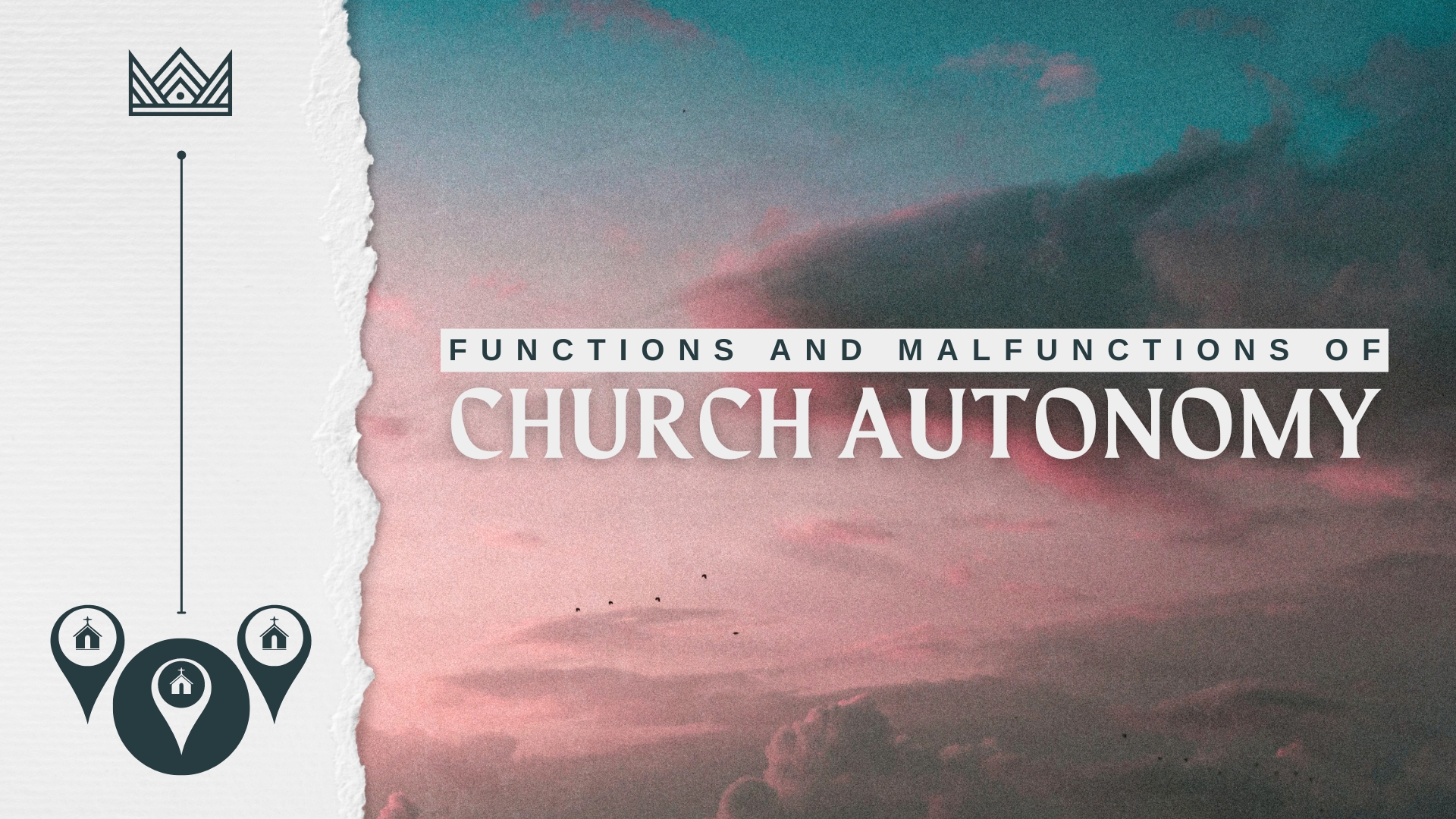 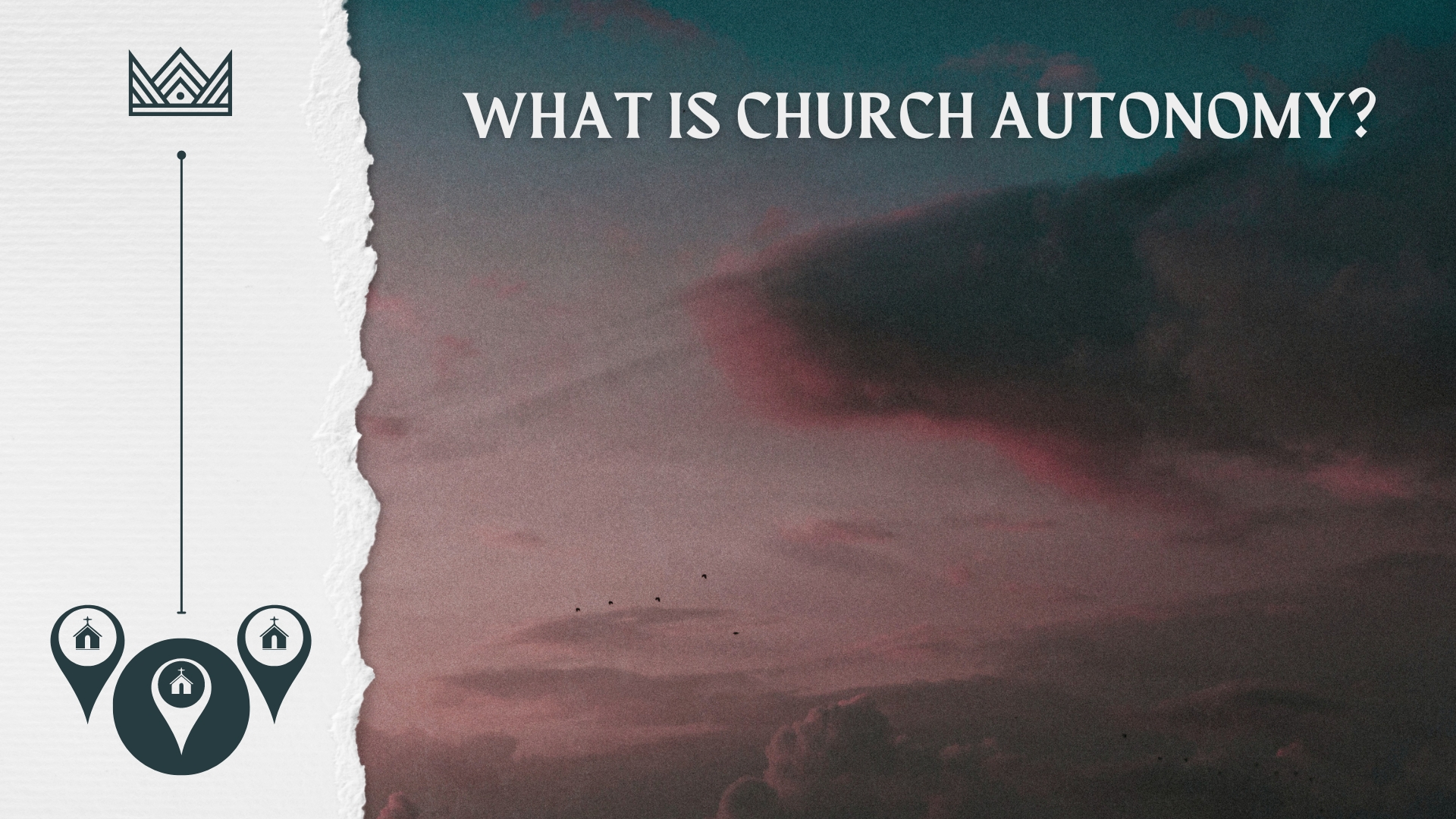 The Church – Universal (Acts 2:47) and Local (Romans 16:16)
Church Organization is On the Local Level
Only universal organization – Ephesians 1:22-23 – Christ as head of the church.
Only organization of the church on earth is local – Philippians 1:1
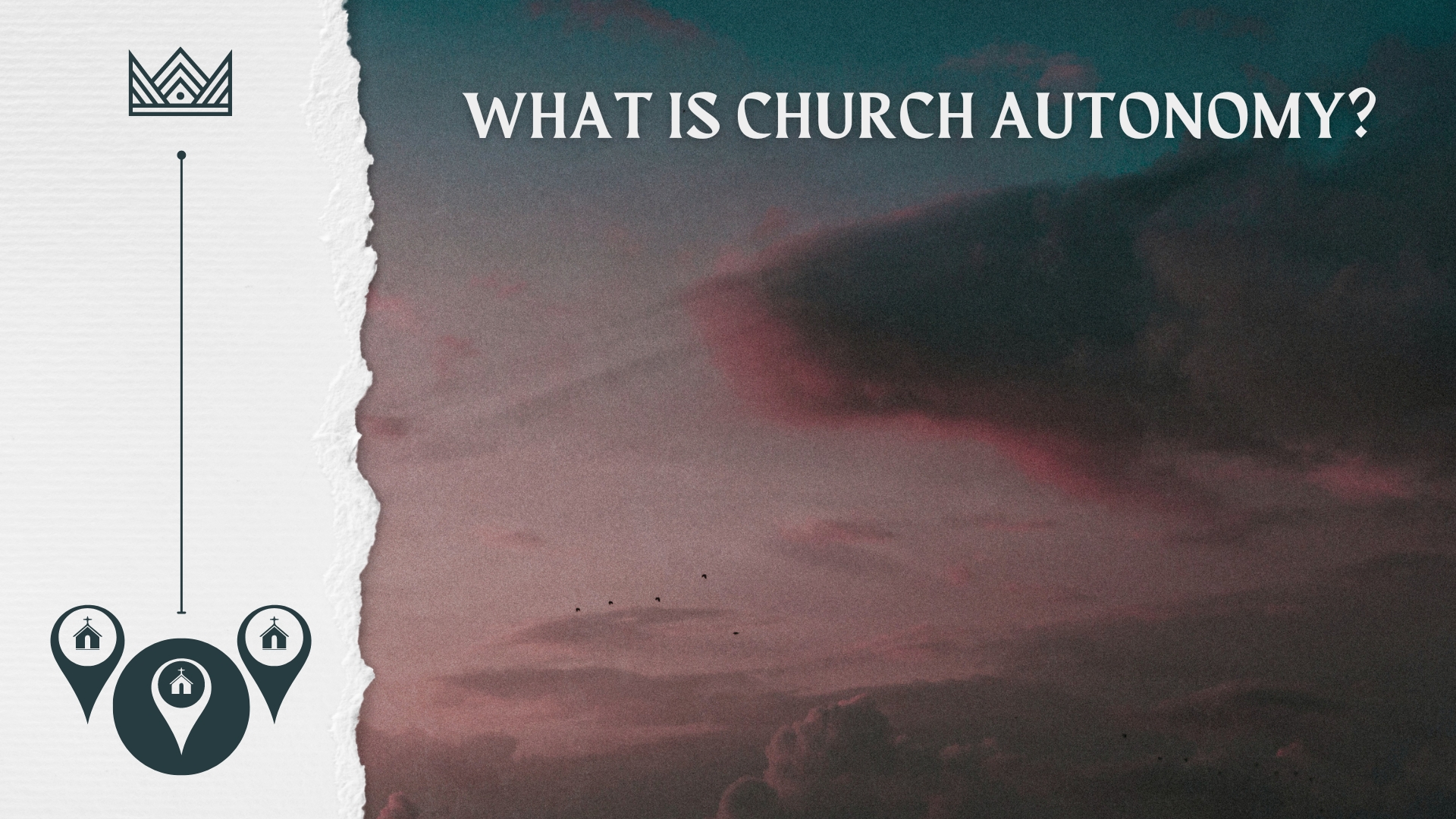 Autonomy is Local Church Self-Government
Autonomy – from autos ‘self’ + nomos ‘law’ – the right or condition of self-government (New Oxford American Dictionary)
Leadership – Acts 14:23; 1 Timothy 3:5; 5:17; Hebrews 13:17; Acts 20:17, 28 – elders have rule in flock among them.
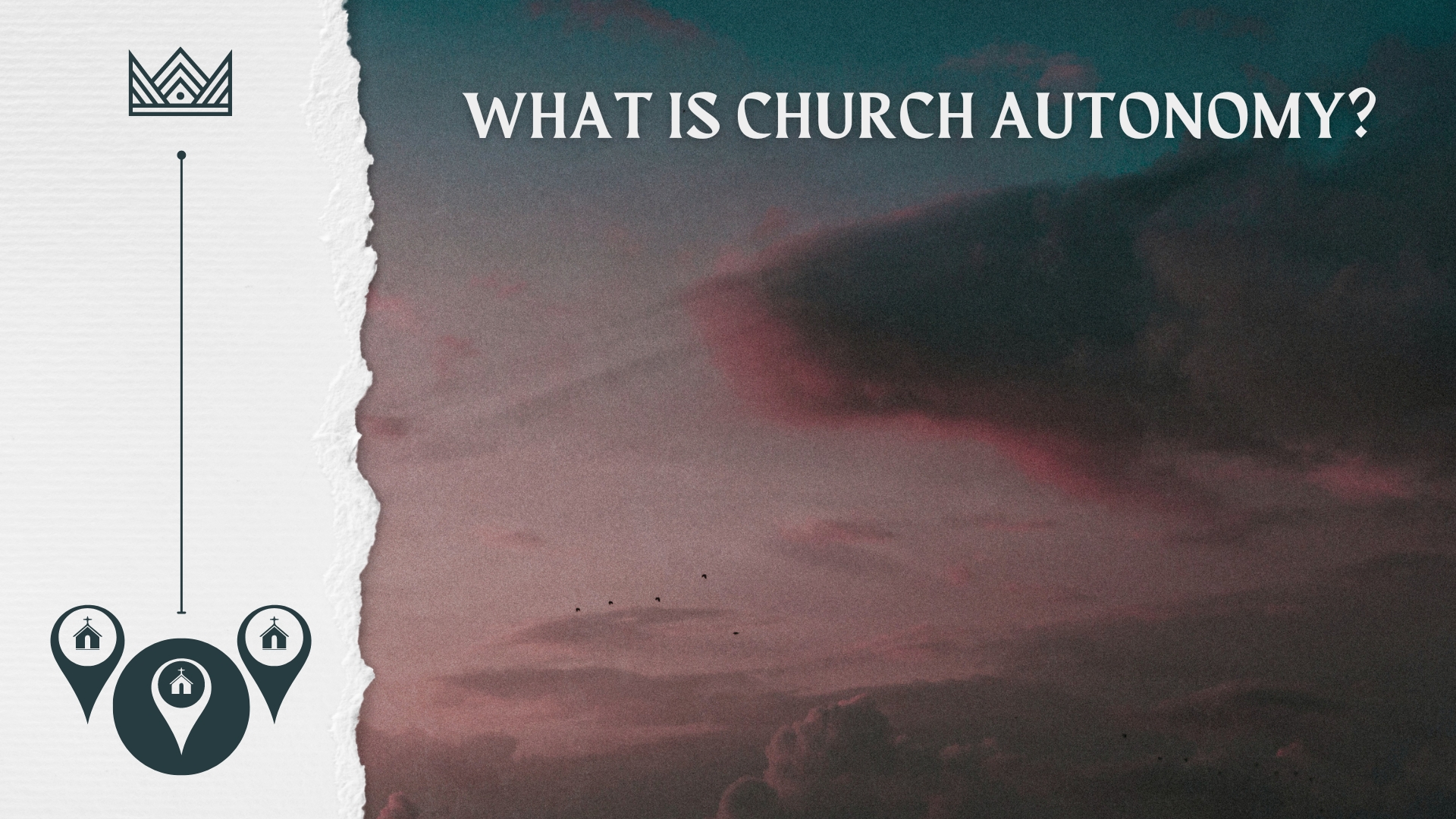 Autonomy is Local Church Self-Government
Not self-government in the sense of entire freedom, but in exercise of submission to Christ – 1 Peter 5:4
Independent organization – Philippians 1:1
Independent work – Phil. 4:15-16 (evangelism); 1 Cor. 14:12 (edification); 1 Cor. 16:1-3 (benevolence) 
Coordinate with laws of liberty – 1 Cor. 10:23
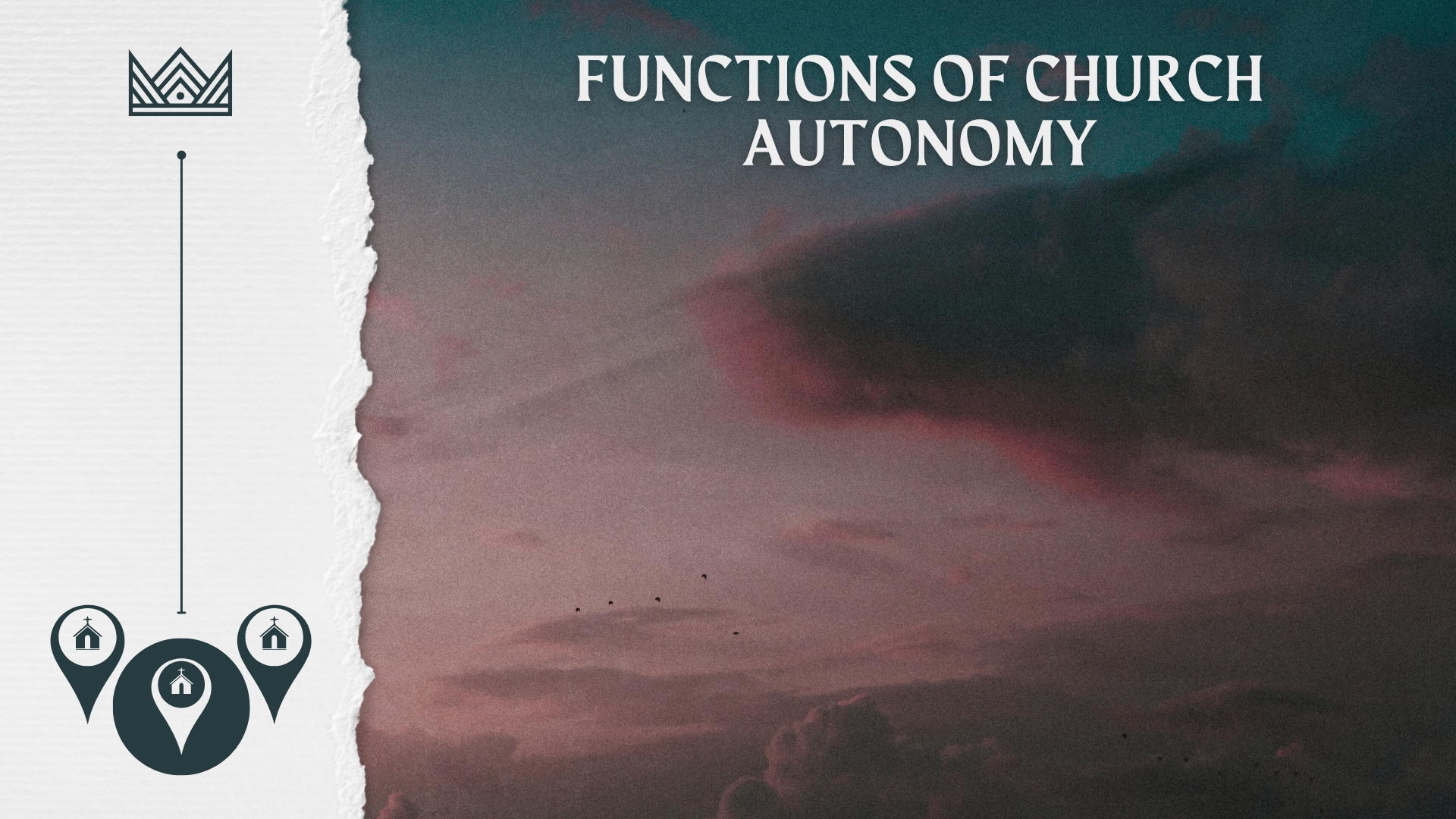 Freedom to Follow Christ
Example – Acts 9:26-30 – the Jerusalem church made the decision to reject Saul, then to accept him. (cf. 3 John 9-10)
Prevention of Widespread Apostasy
Warning of apostasy – 1 Timothy 4:1-6 – “some will,” not all.
Letters to 7 churches in Asia demonstrate this – Revelation 2-3
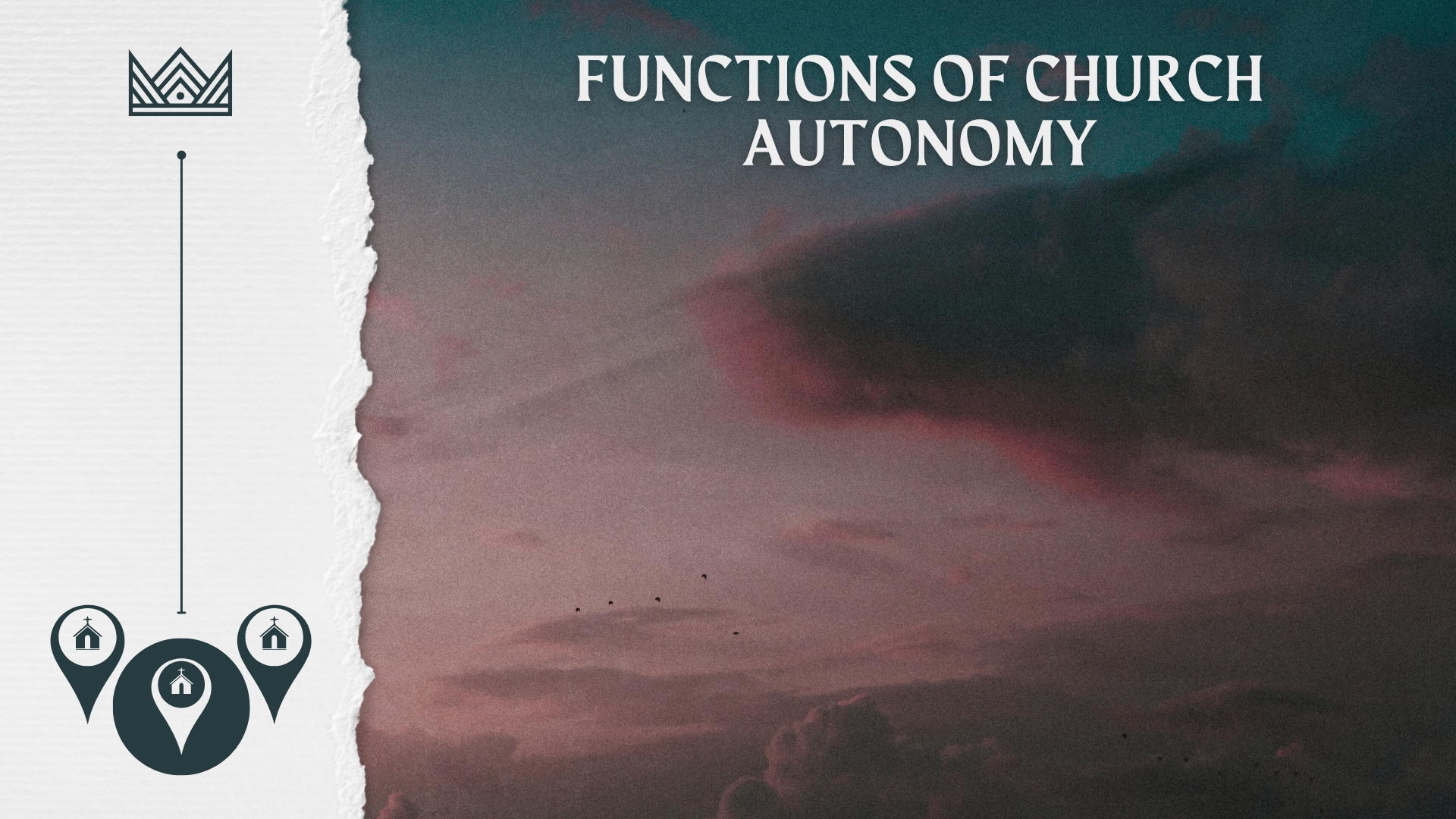 Glorifies Christ’s Eternal Plan
Christ’s eternal plan concerned the church – Ephesians 3:10-12, 20-21
Work of church performed on local level – Acts 13:1-3 (evangelism); Ephesians 4:16 (edification); Romans 15:25-26 (benevolence)
Each local church has same work (equality) – 1 Corinthians 4:17; 16:1
Each local church judged based on ability (independence) – 2 Corinthians 8:10-12
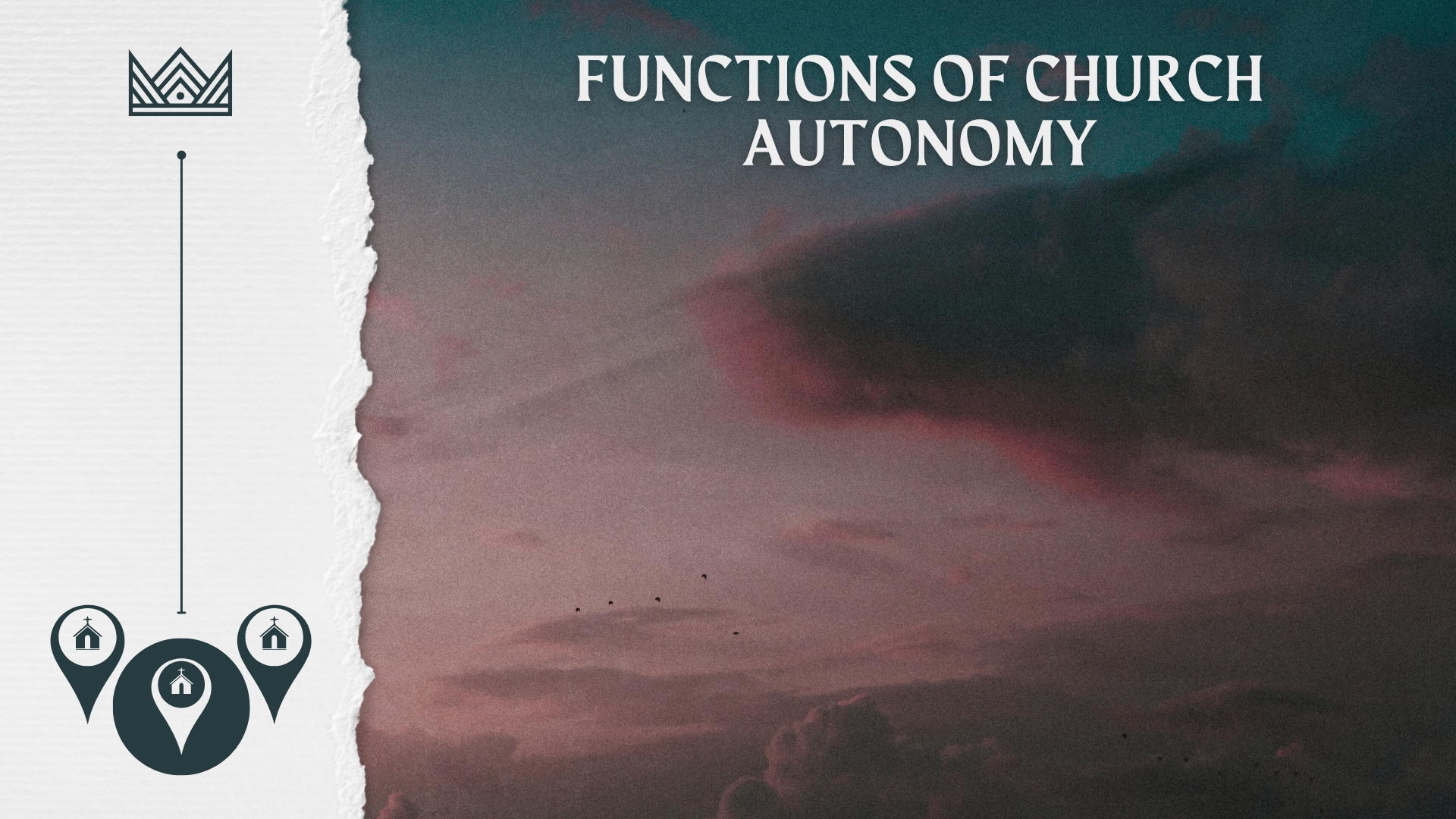 Glorifies Christ’s Eternal Plan
Any other pattern fails to bring glory to Christ’s eternal plan!
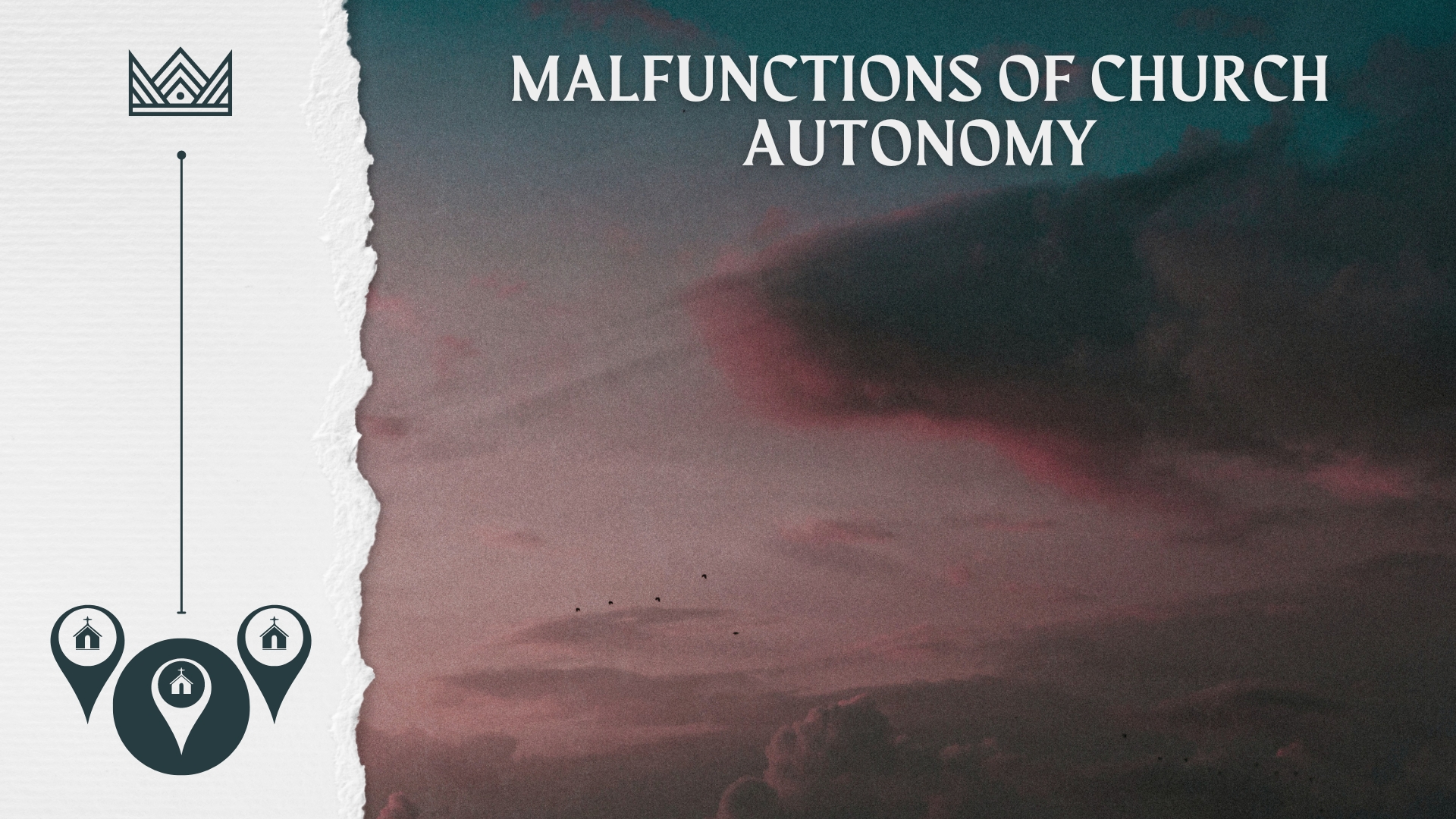 Deciding Doctrine and Practice
The foundation is Christ and the apostles – Ephesians 2:19-22; Colossians 2:6-7, 16-19
Autonomy does not speak to uniqueness in every way – 1 Corinthians 14:33, 36-38; 16:1
The Holy Spirit revealed will is binding on ALL congregations – Acts 15:28-31; 16:4-5
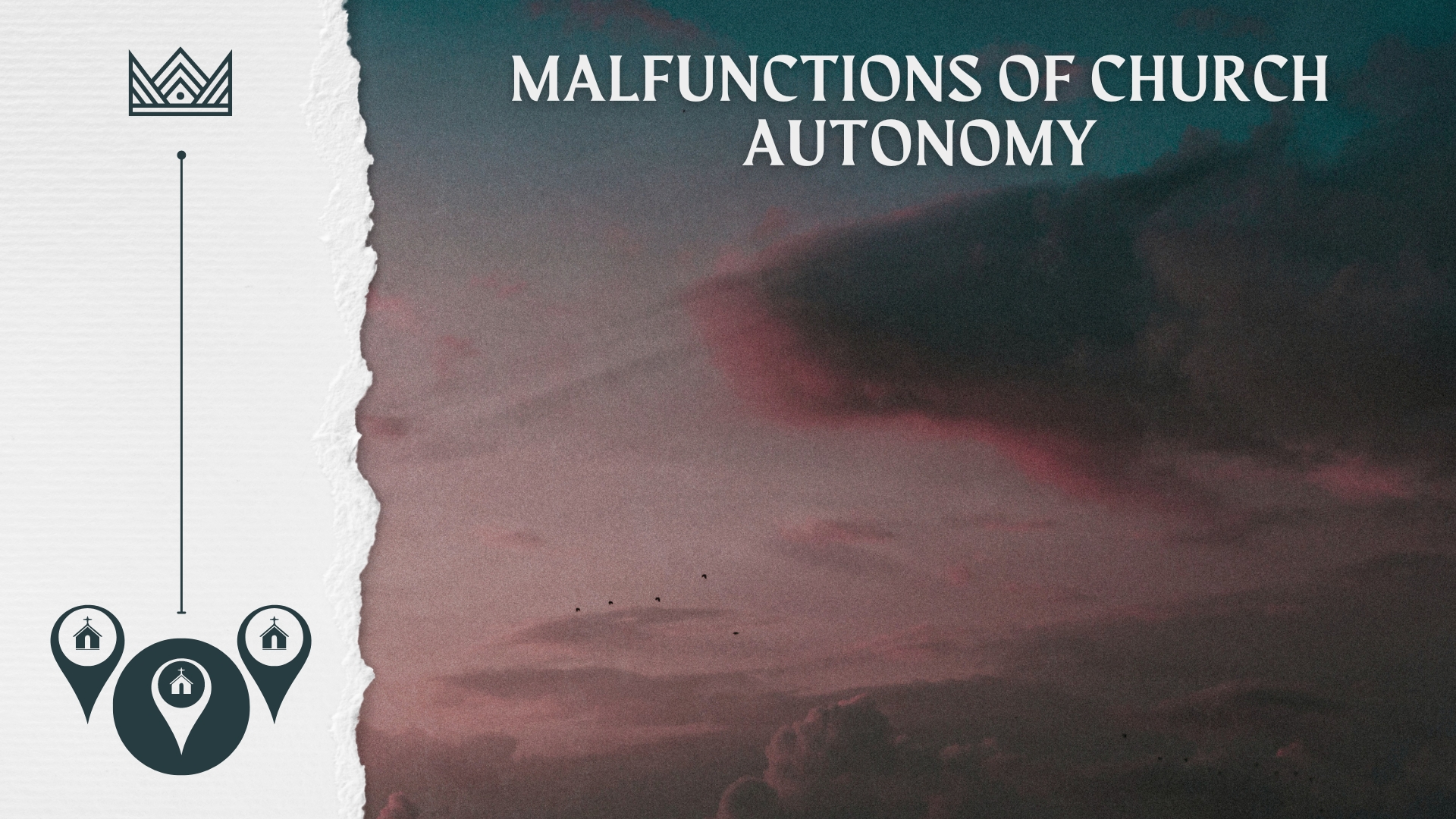 Insulation from Criticism
Does autonomy prohibit outside individual Christians or congregations from rebuking, admonishing, and attempting to correct the error of other Christians or congregations?
Paul? – Colossians 2:1-10; 4:16; 1 Thess. 5:27; 2 Cor. 11:12-15
John? – 2 John 9-11; 3 John 9-11
Barnabas? – Acts 11:22-24
The proclamation of truth does not violate autonomy! – 2 Timothy 3:16-17
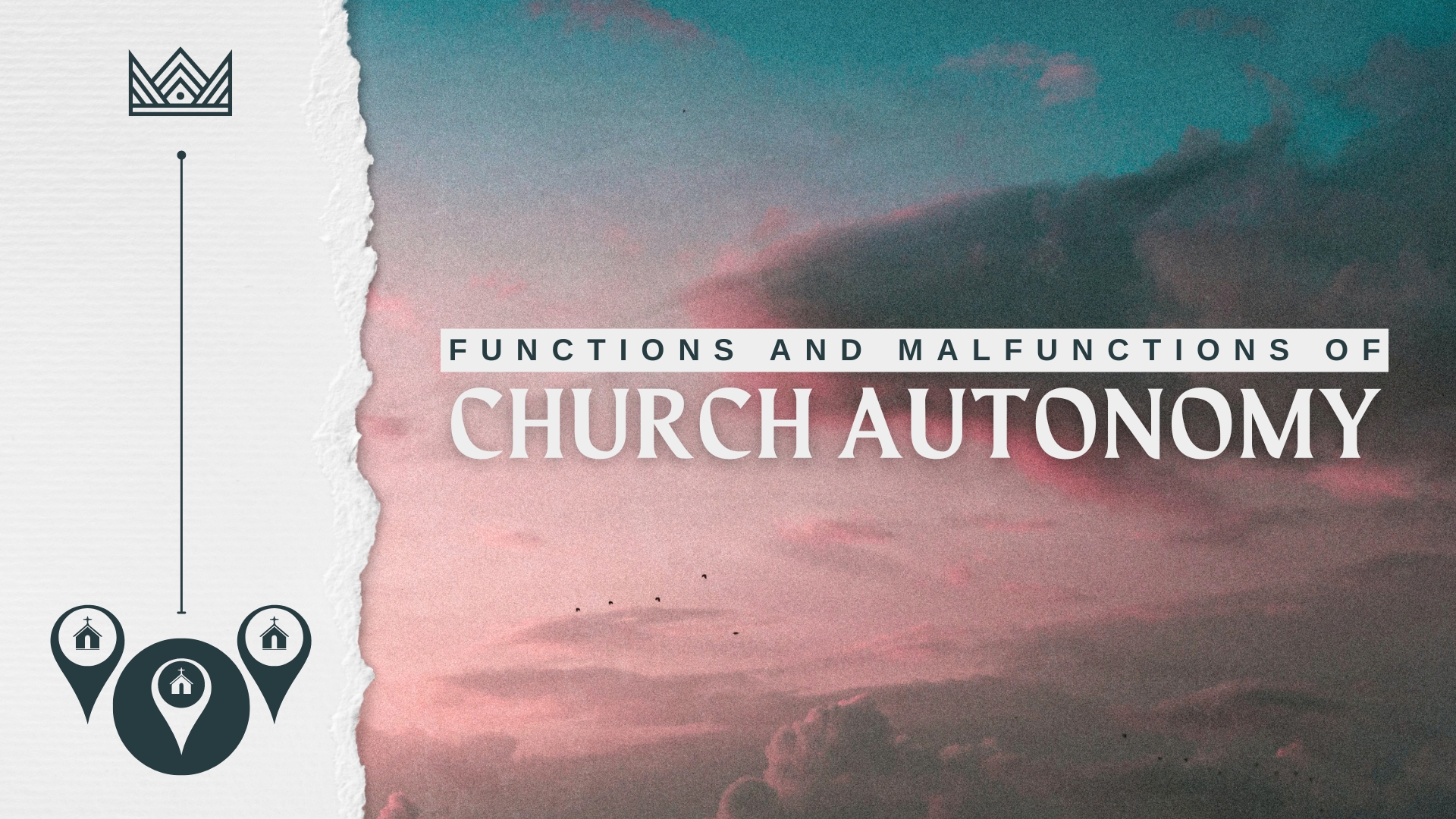